Урок русского языка 2 класс
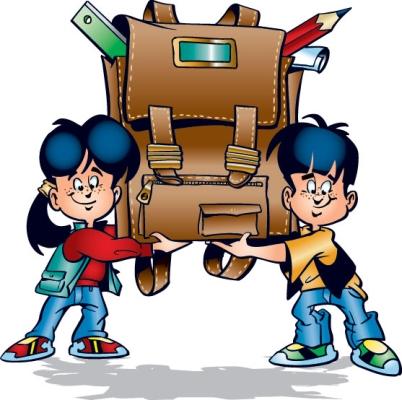 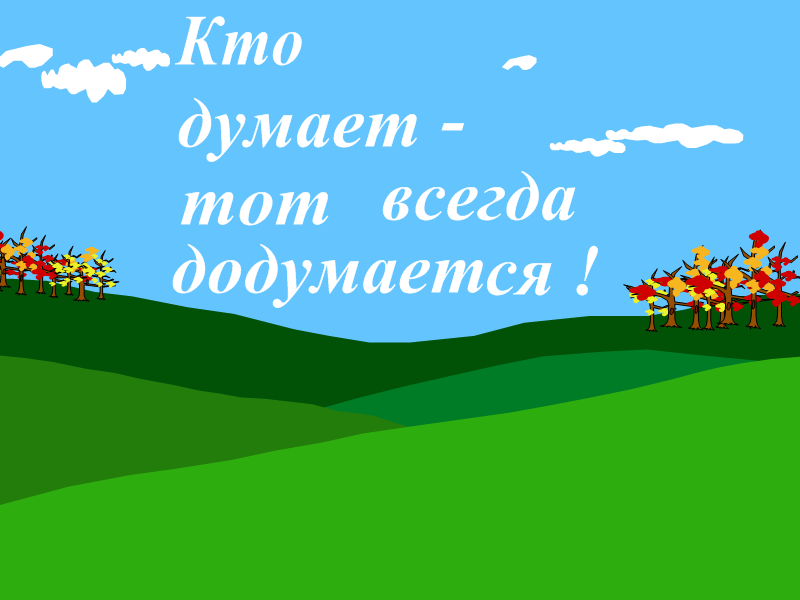 1 шаг
2 шаг
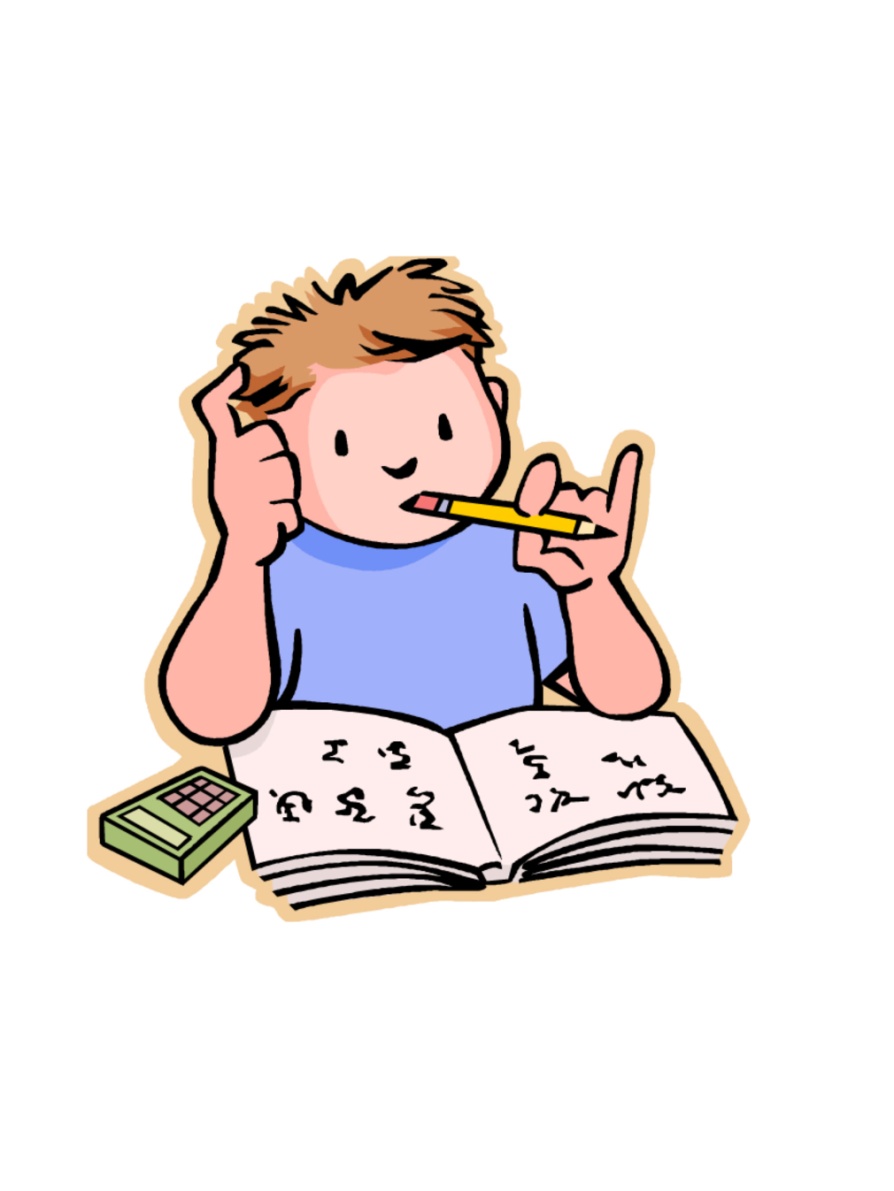 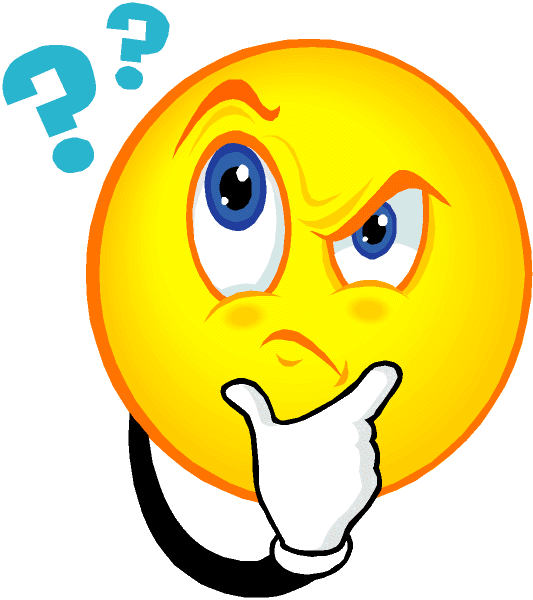 Чего я не знаю?
Сам найду способ!
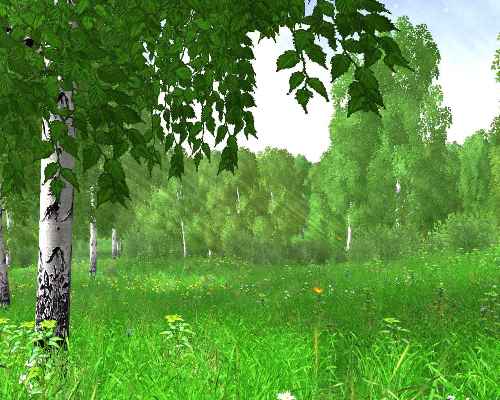 Лес, парковый, лесной, парк, лесопарк.
парк
парковый
лес
лесной
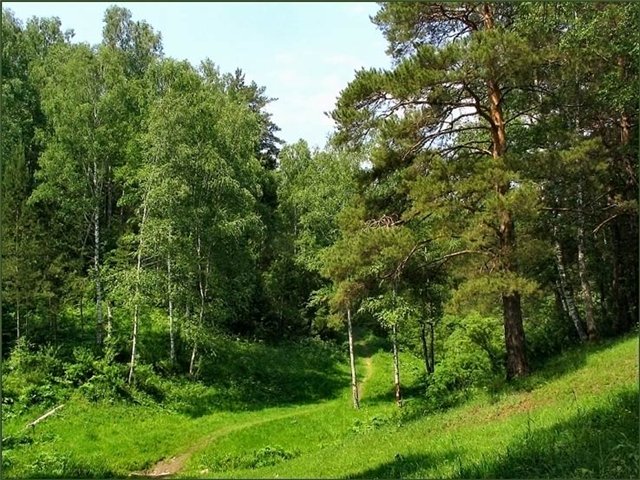 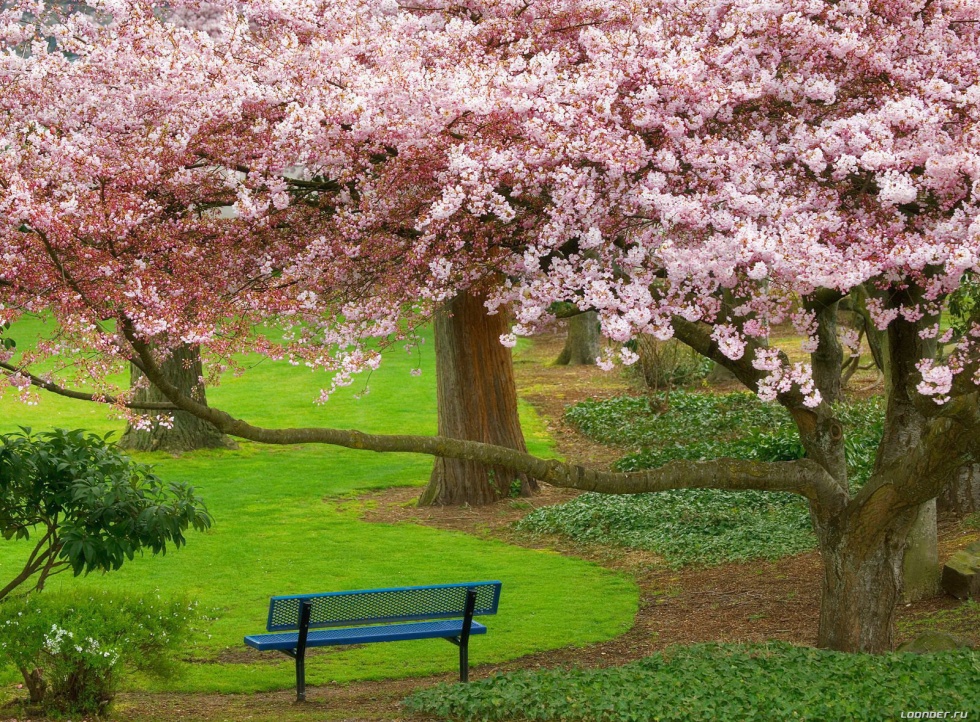 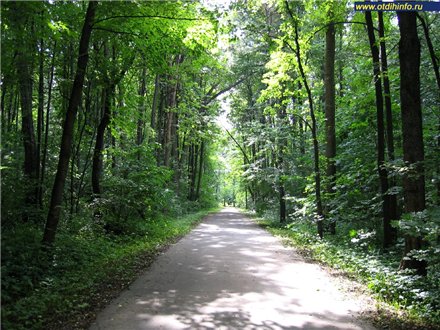 лесопарк
лес
парк
+ о +
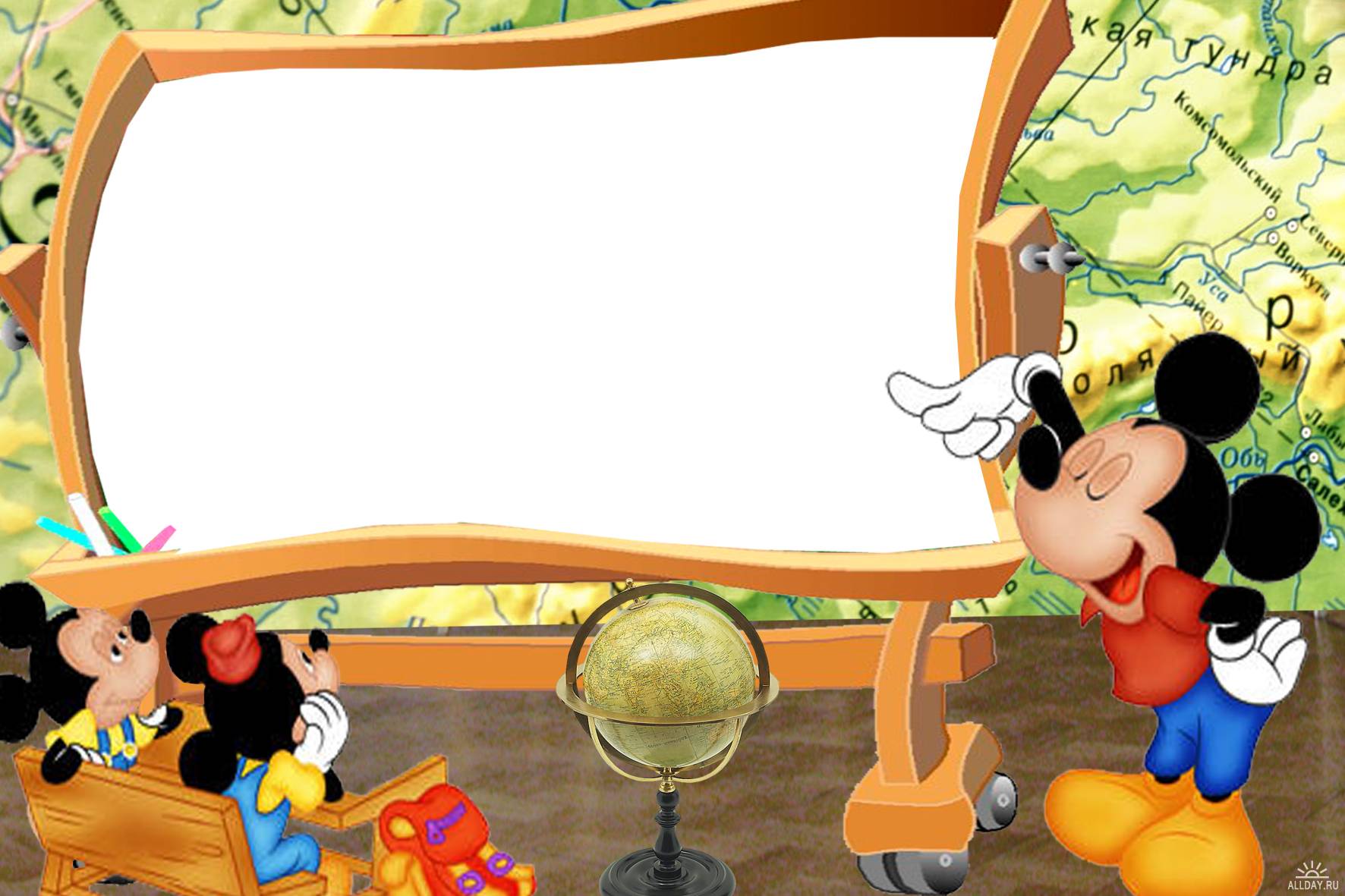 Тема урока: 
 «Образование сложных слов»
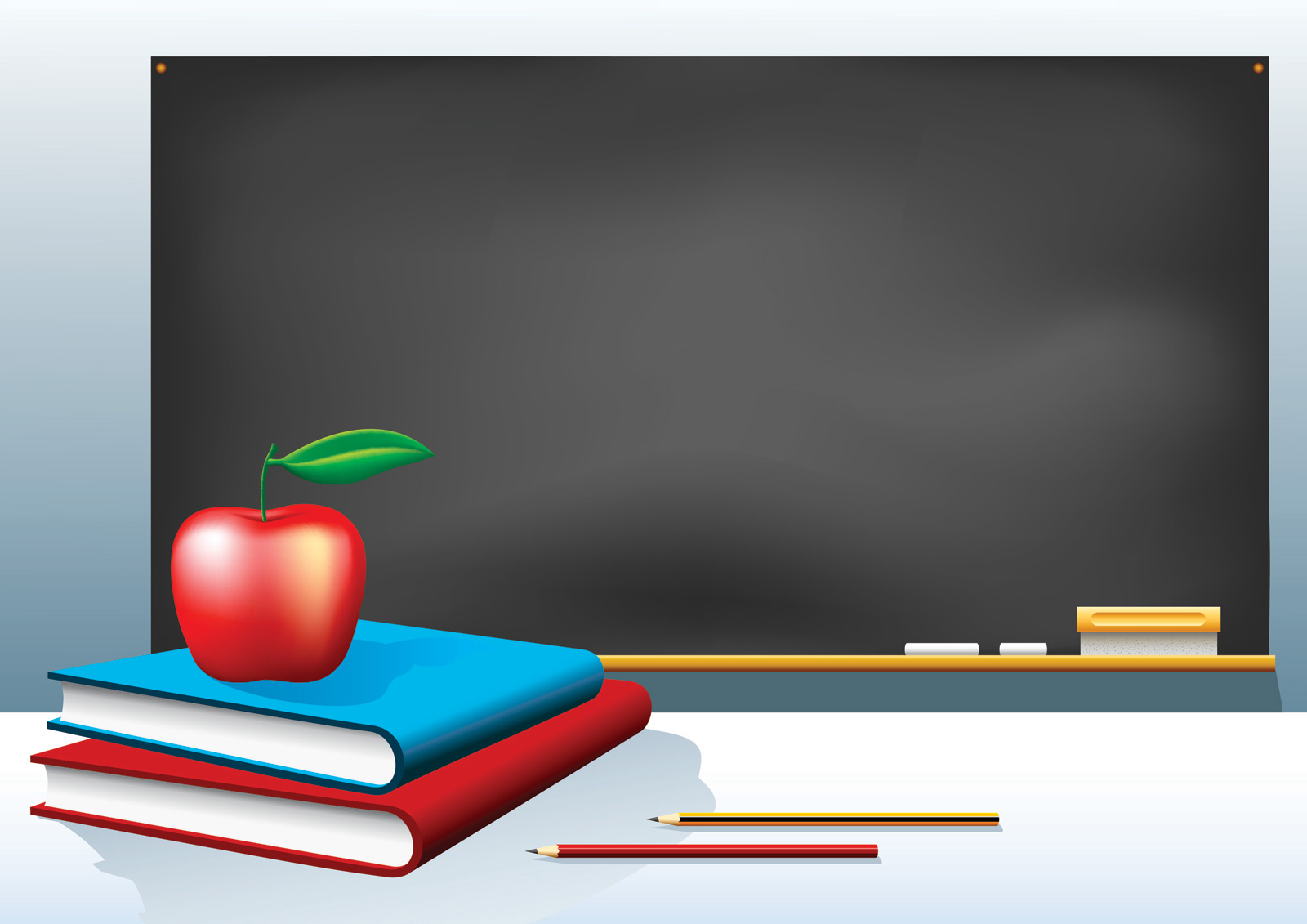 Цель урока:  
                      Научиться…
                      Понять… 
                      Узнать…
                      Расширить…
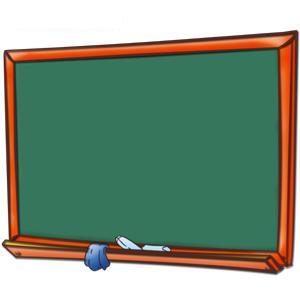 План:
1) Узнать как образуются сложные        слова?
2) При помощи чего соединяются корни в сложных словах?
рог
нос
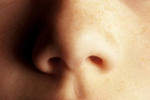 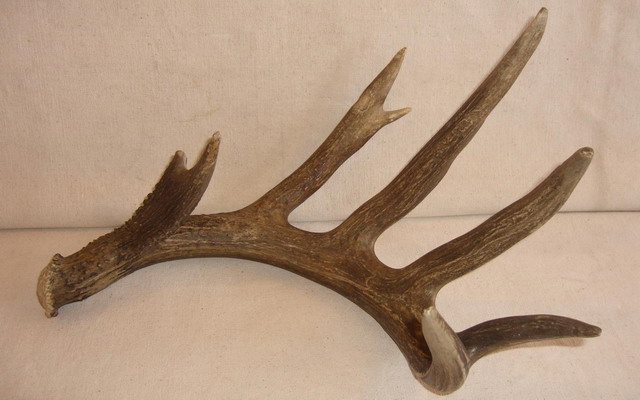 носорог
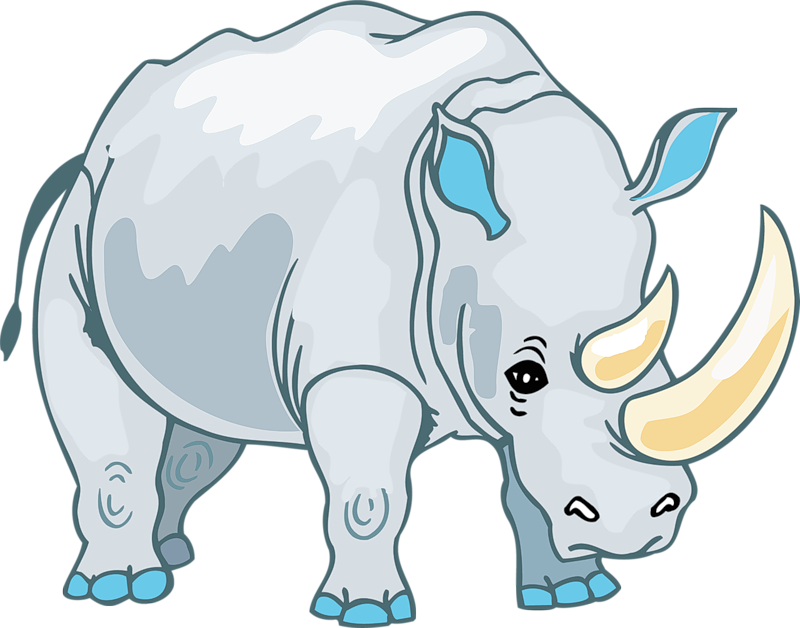 самолёт
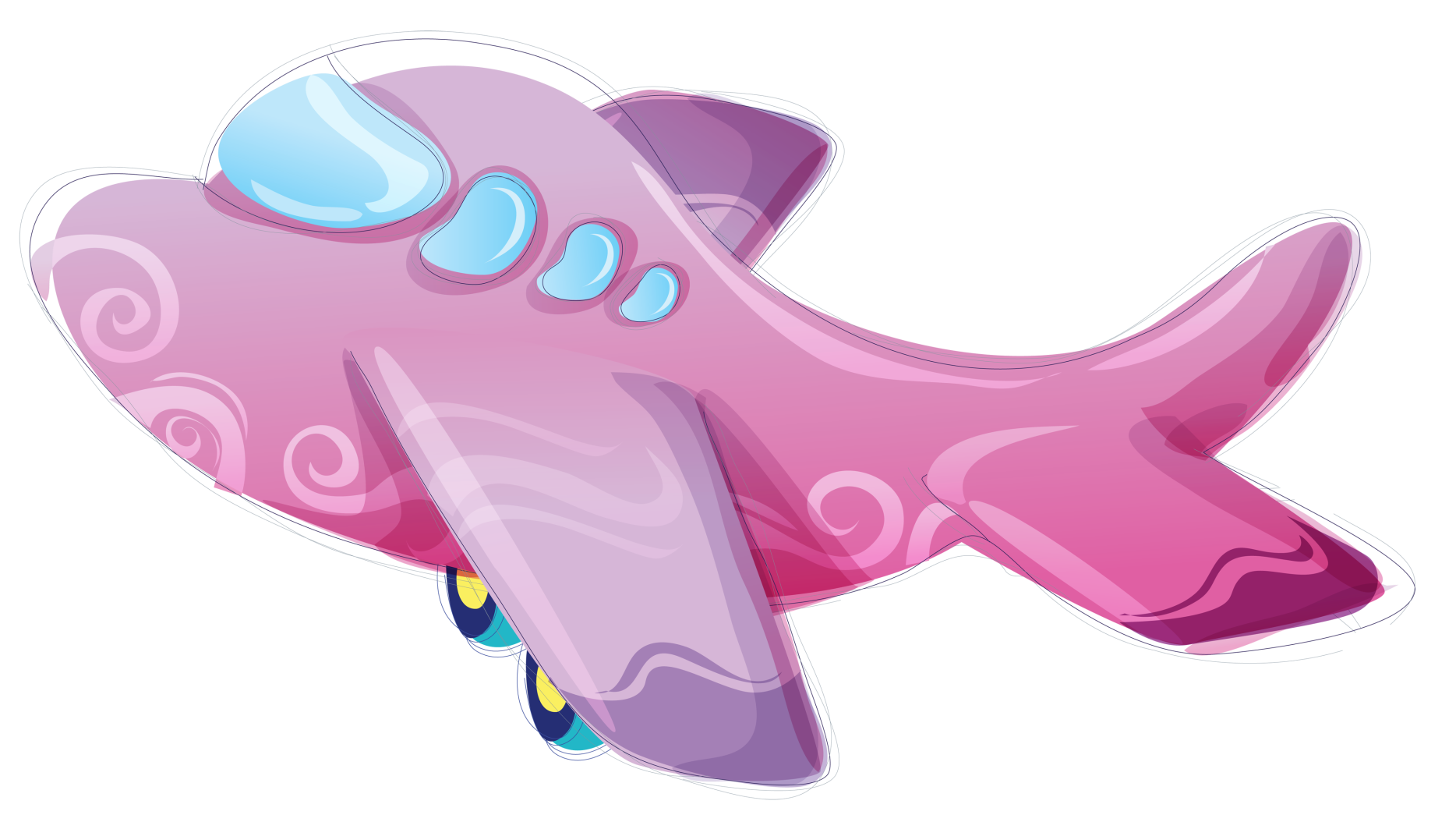 пылесос
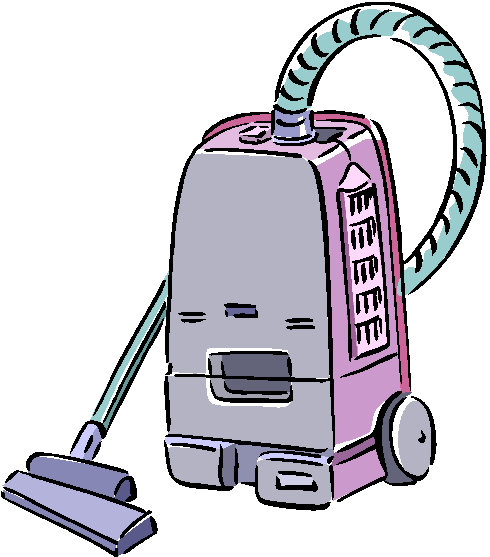 землекоп
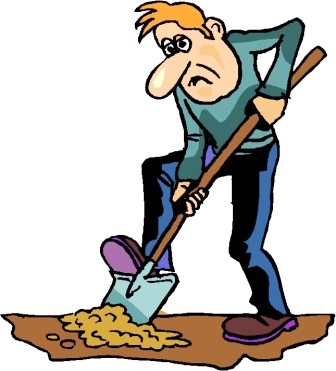 самовар
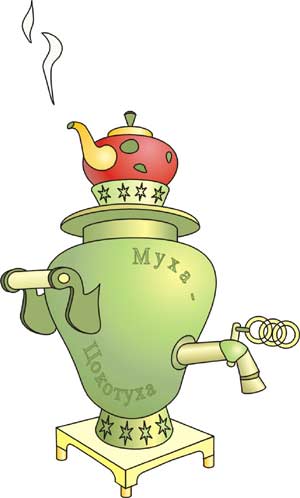 пароход
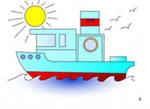 рыболов
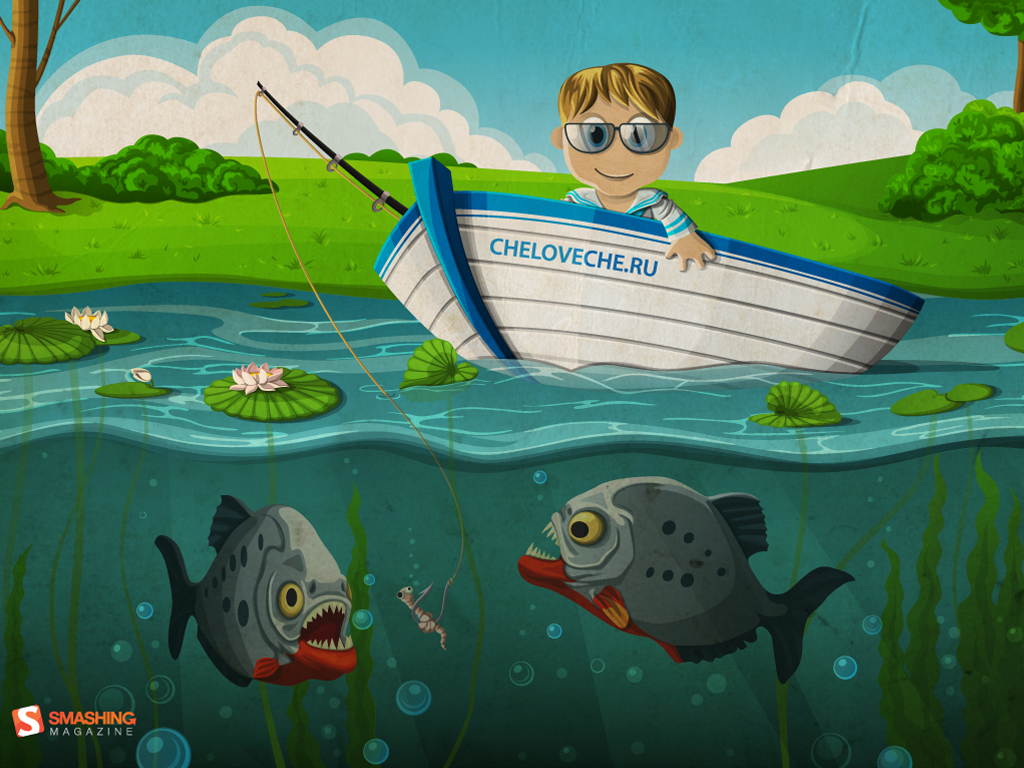 снегоход
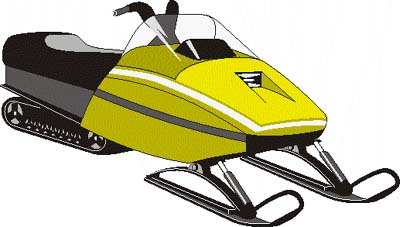 скалолаз
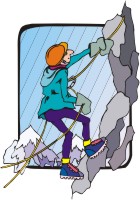 самокат
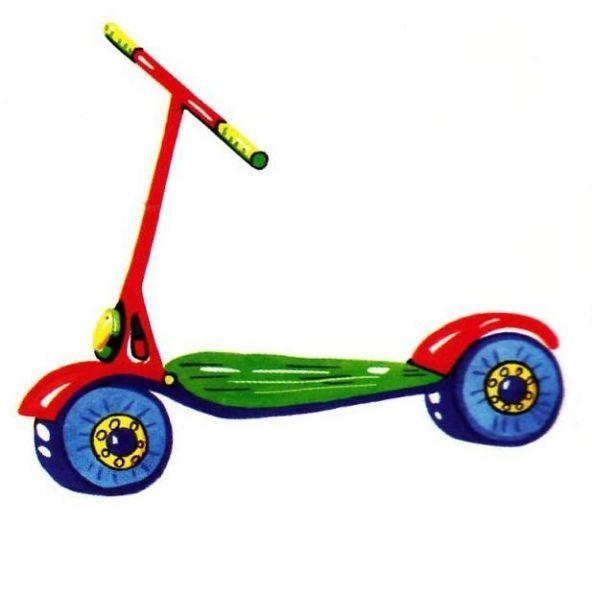 пешеход
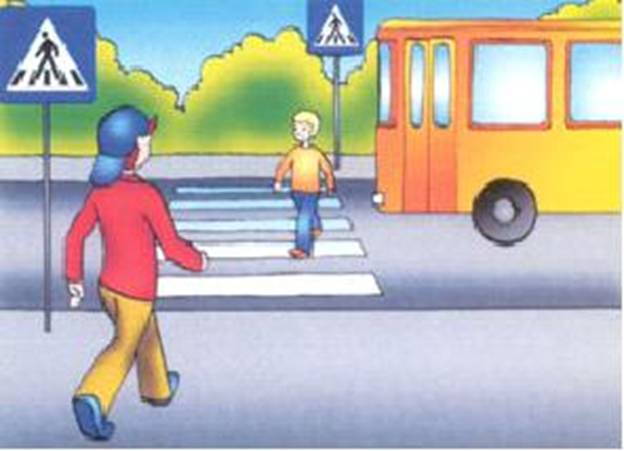 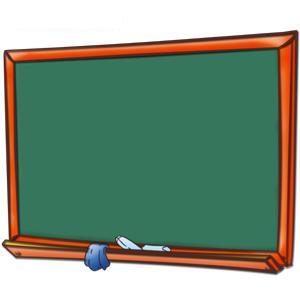 - удачный урок, все получилось;
– урок прошёл хорошо, но были затруднения;
– были трудности, мне нужна помощь.
Молодцы!
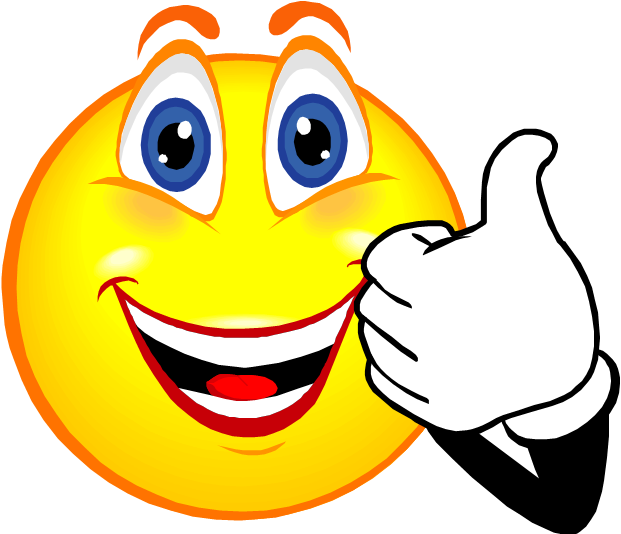